ỦY BAN NHÂN DÂN QUẬN LONG BIÊNTRƯỜNG MẦM NON BẮC BIÊN
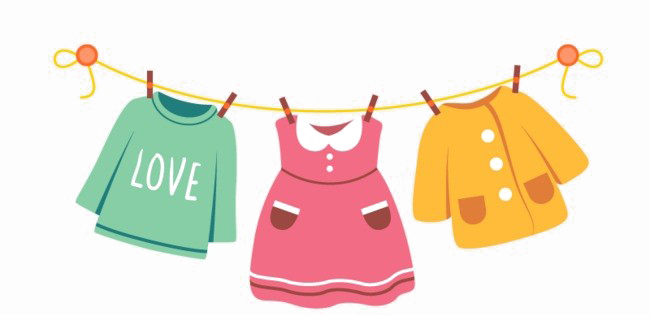 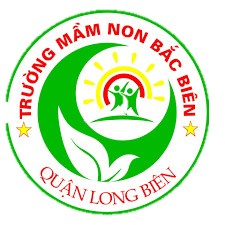 LĨNH VỰC PHÁT TRIỂN NHẬN THỨC
Hoạt động: Khám phá 
Đề tài: Bé biết gấp quần áo gọn gàng
Giáo viên: Đinh Thị ThủyLớp : Mẫu giáo nhỡ B3
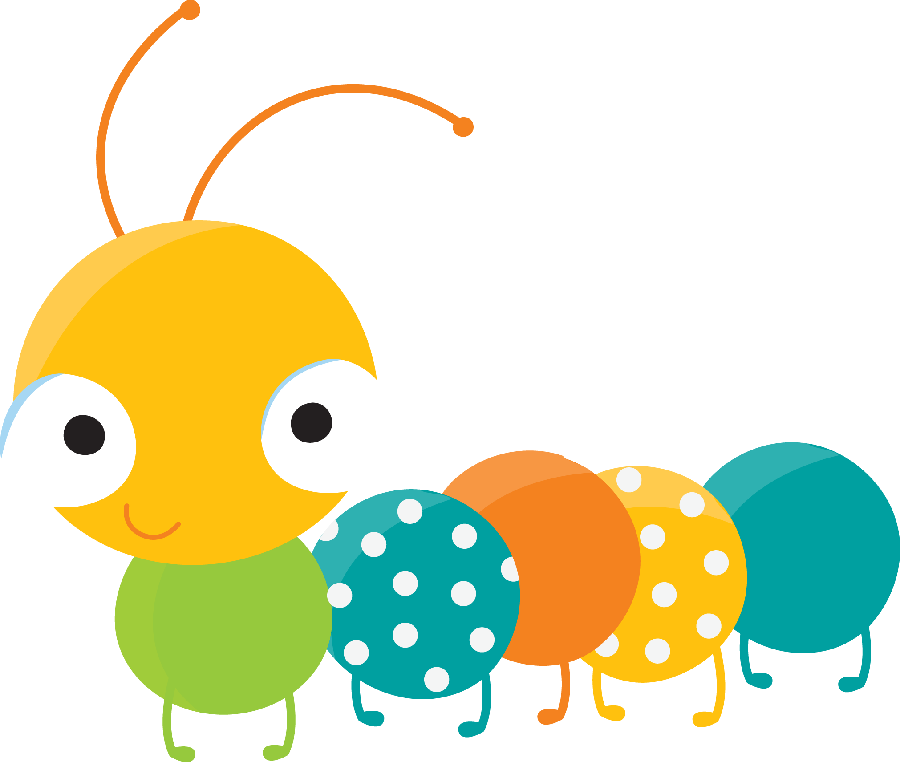 Năm học: 2023-2024
I.ỔN ĐỊNH TỔ CHỨC
Trong đoạn phim vừa rồi, hai bạn đang làm gì nào ?
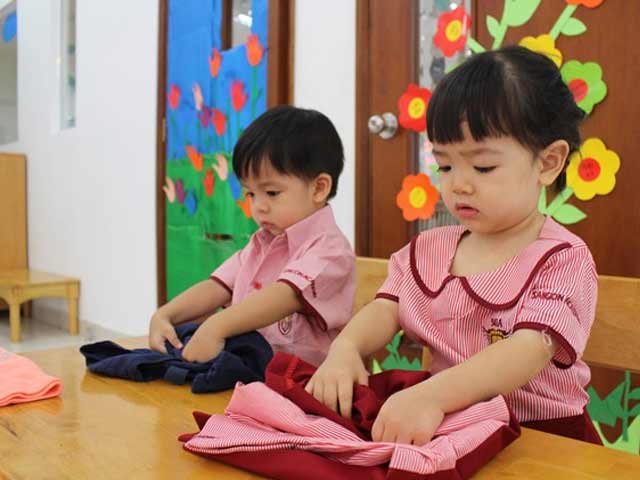 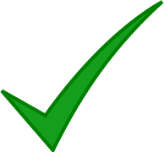 Gấp áo quần
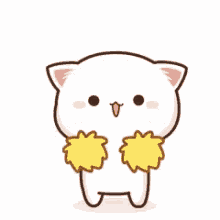 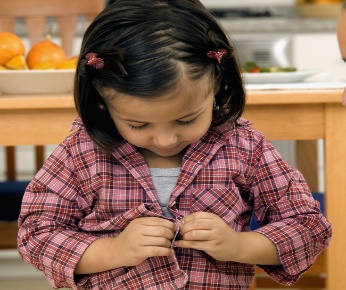 Mặc áo
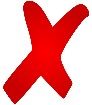 II. TIẾN TRÌNH HOẠT ĐỘNG
Vì sao hai bạn lại gấp quần áo ?
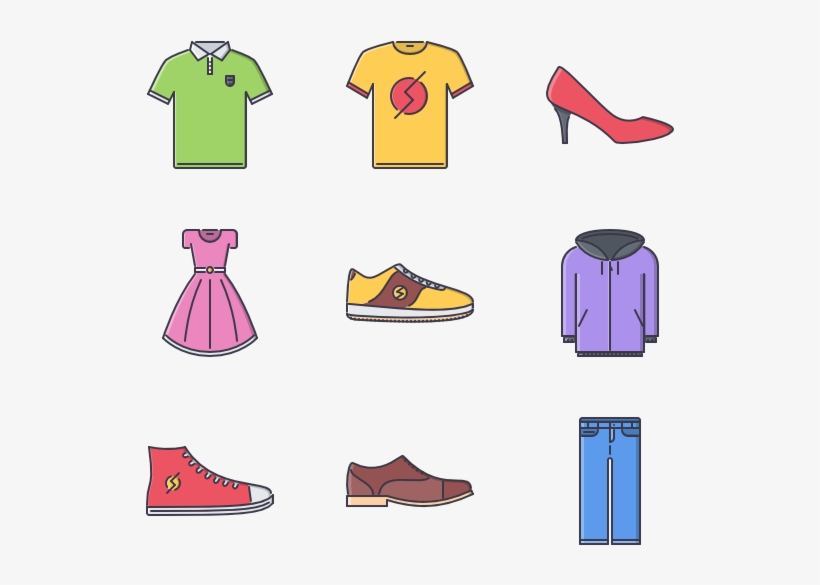 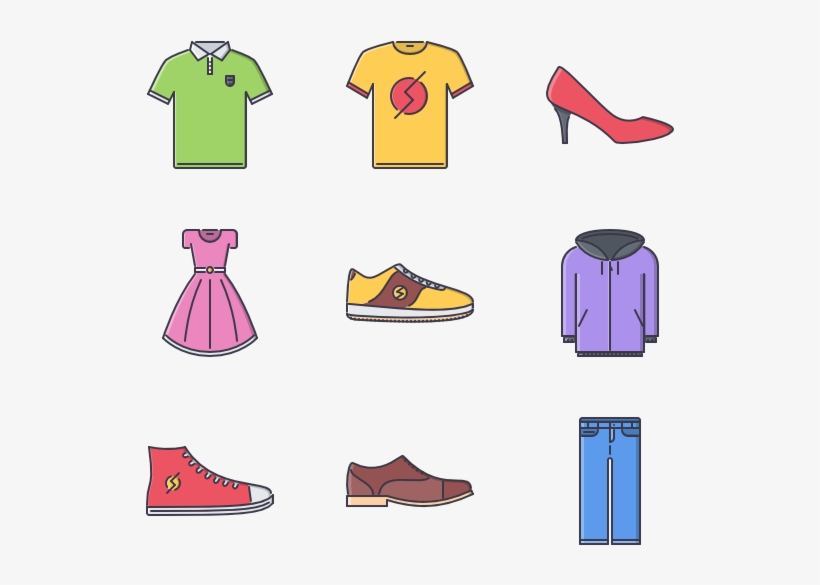 Để quần áo thẳng
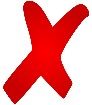 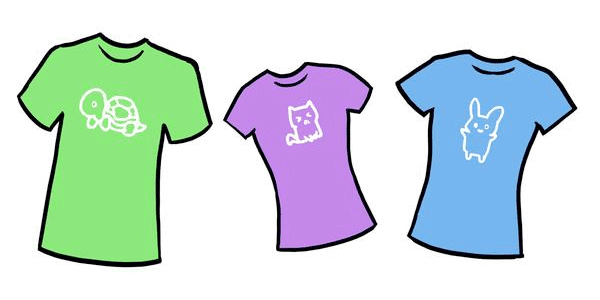 Để quần áo sạch sẽ
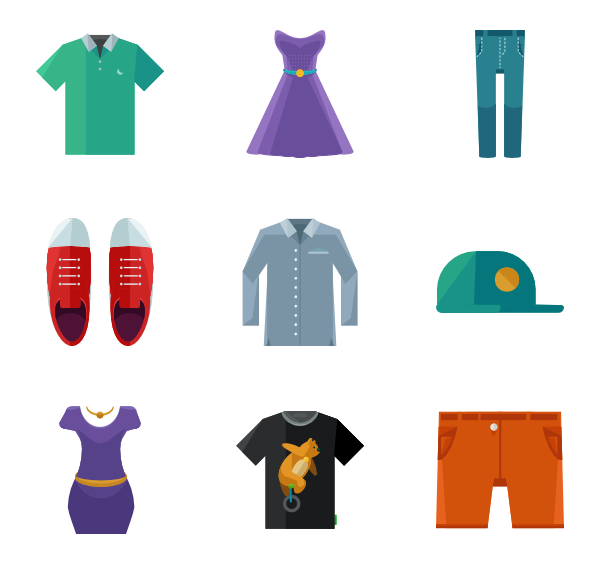 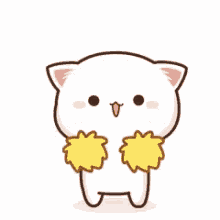 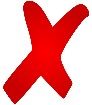 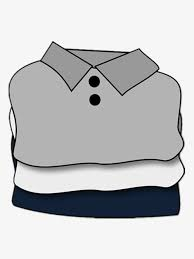 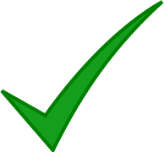 Để quần áo gọn gàng
II. TIẾN TRÌNH HOẠT ĐỘNG
Bạn Chi gấp quần áo như thế nào ?
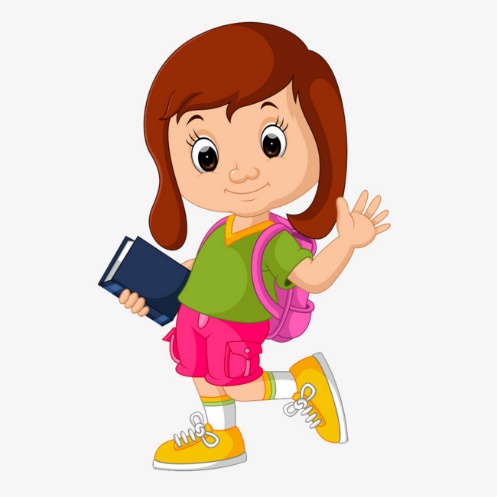 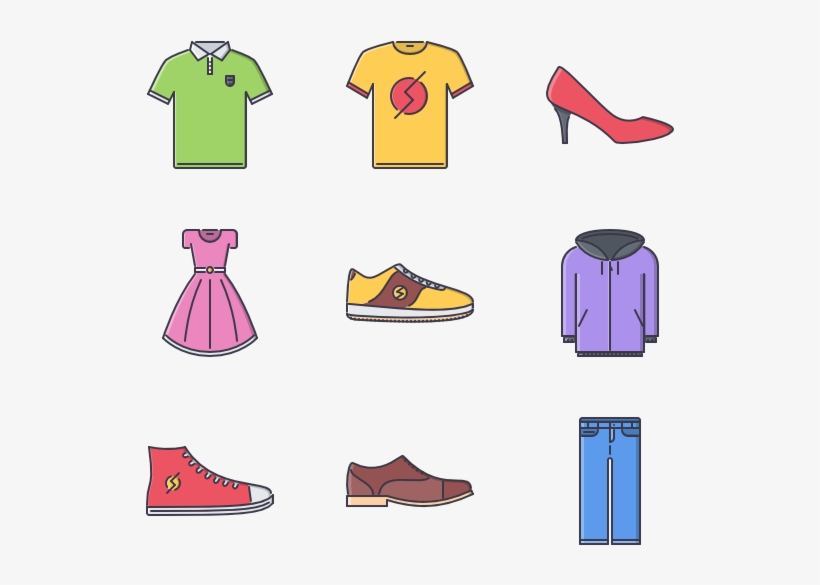 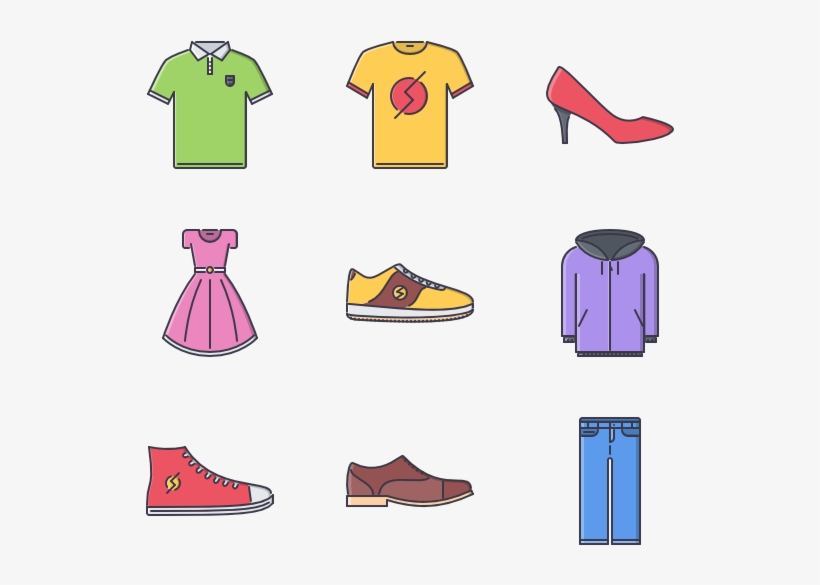 Quần áo thẳng
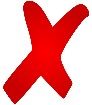 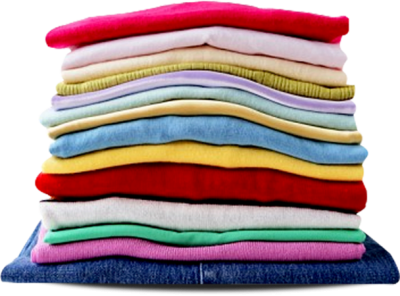 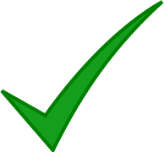 Quần áo gọn gàng
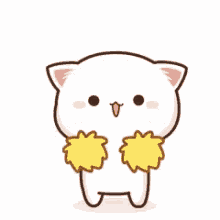 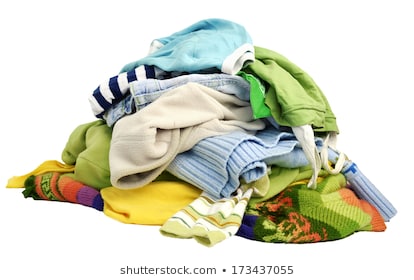 Quần áo lộn xộn
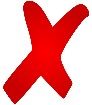 II. TIẾN TRÌNH HOẠT ĐỘNG
Còn bạn Anh gấp quần áo như thế nào ?
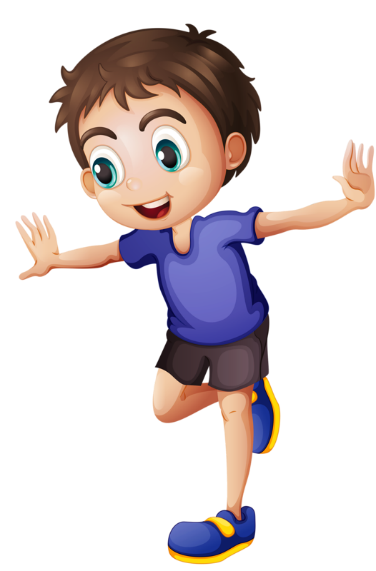 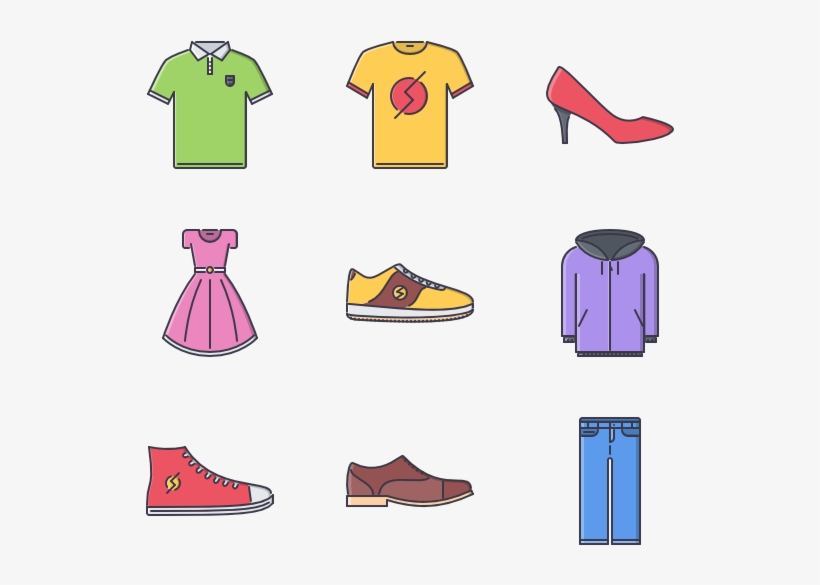 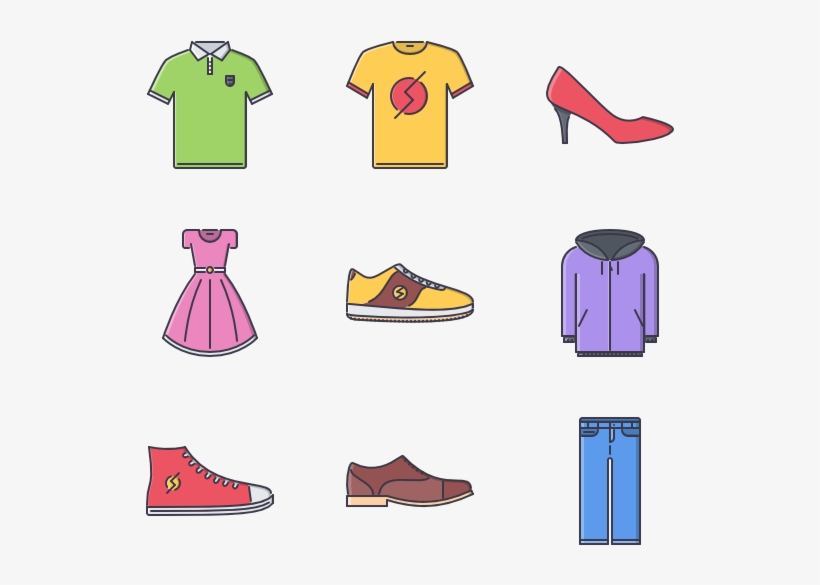 Quần áo thẳng
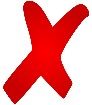 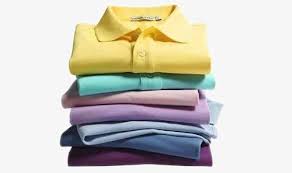 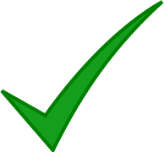 Quần áo không gọn gàng
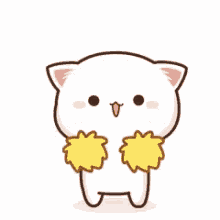 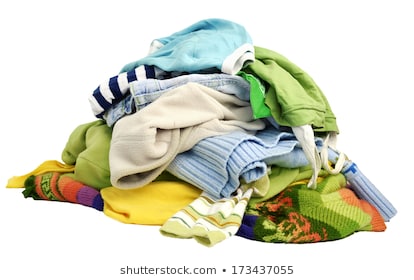 Quần áo lộn xộn
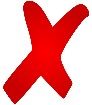 II. TIẾN TRÌNH HOẠT ĐỘNG
b) Hoạt động 2: Cô hướng dẫn cách gấp quần áo
Cô thấy lớp mình bạn nào cũng gấp được quần áo nhưng để gọn và đẹp hơn Cô sẽ hướng dẫn cho lớp mình gấp quần áo gọn gàng và đẹp. Trước khi cô làm mẫu Cô có câu hỏi cho lớp mình. Đây là gì nào ?
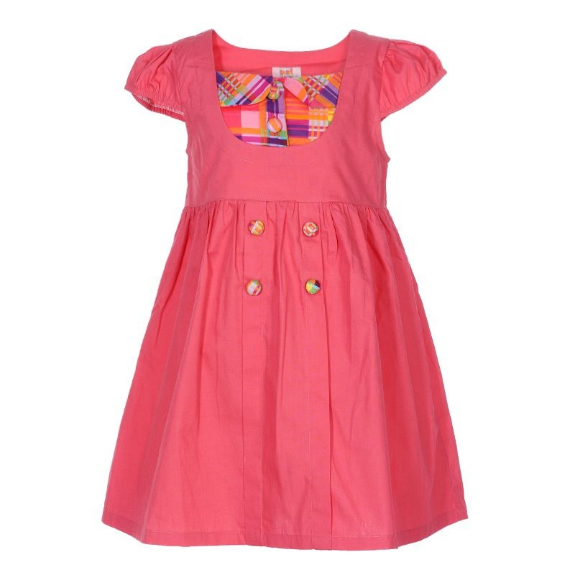 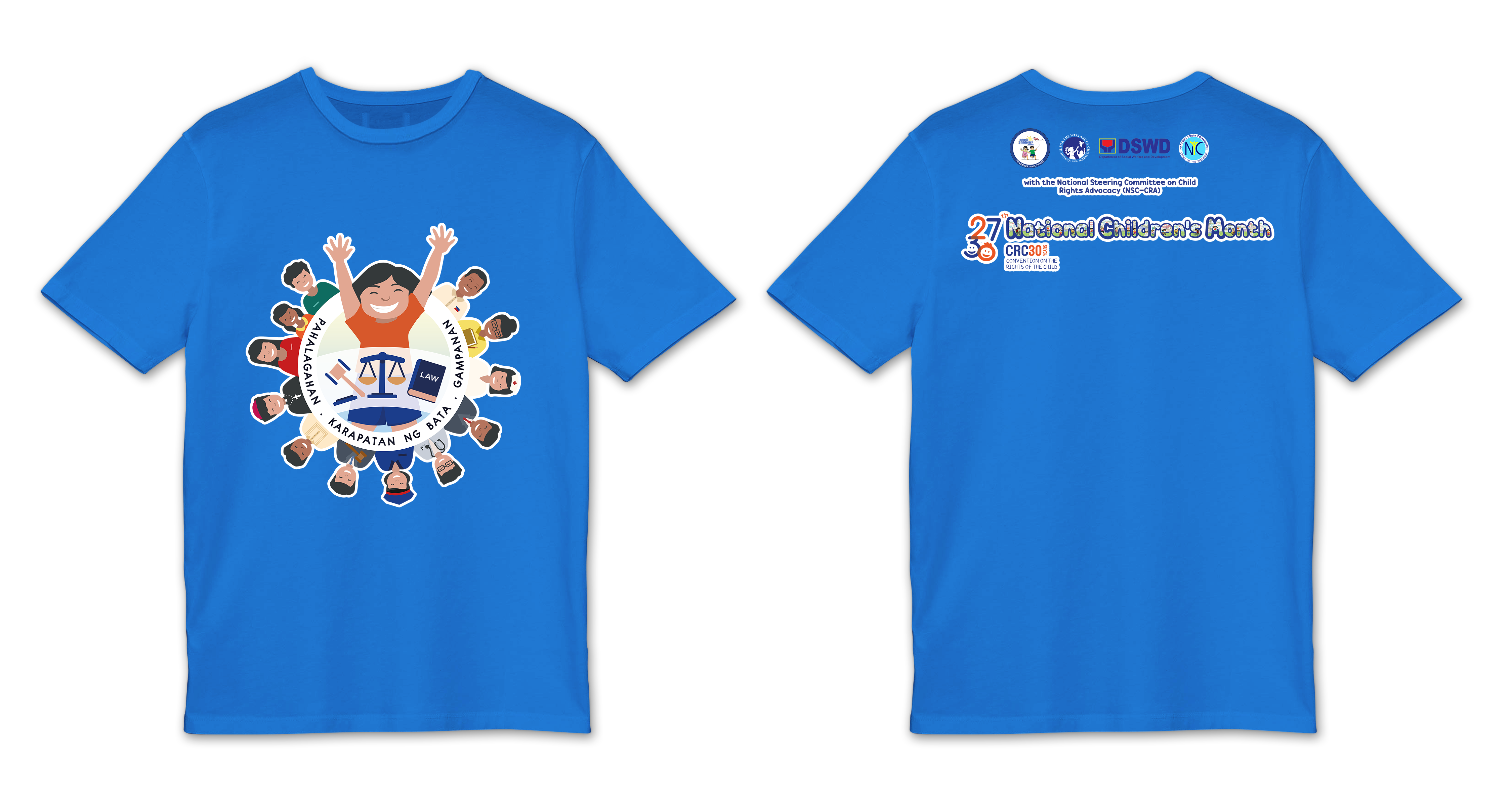 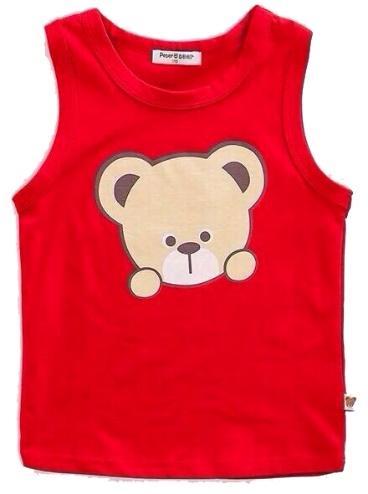 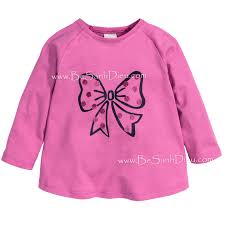 II. TIẾN TRÌNH HOẠT ĐỘNG
Đây là phần nào của áo ?
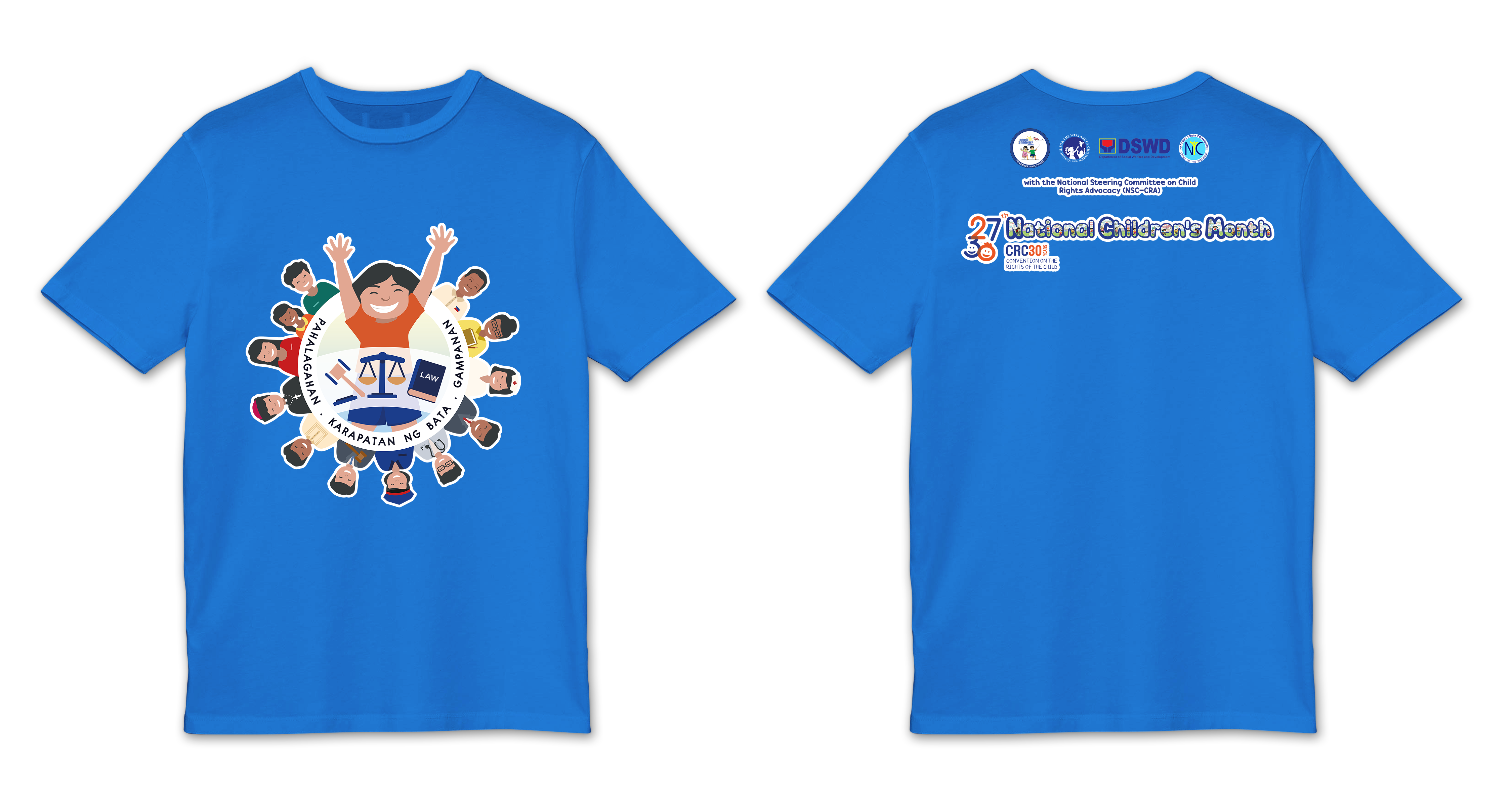 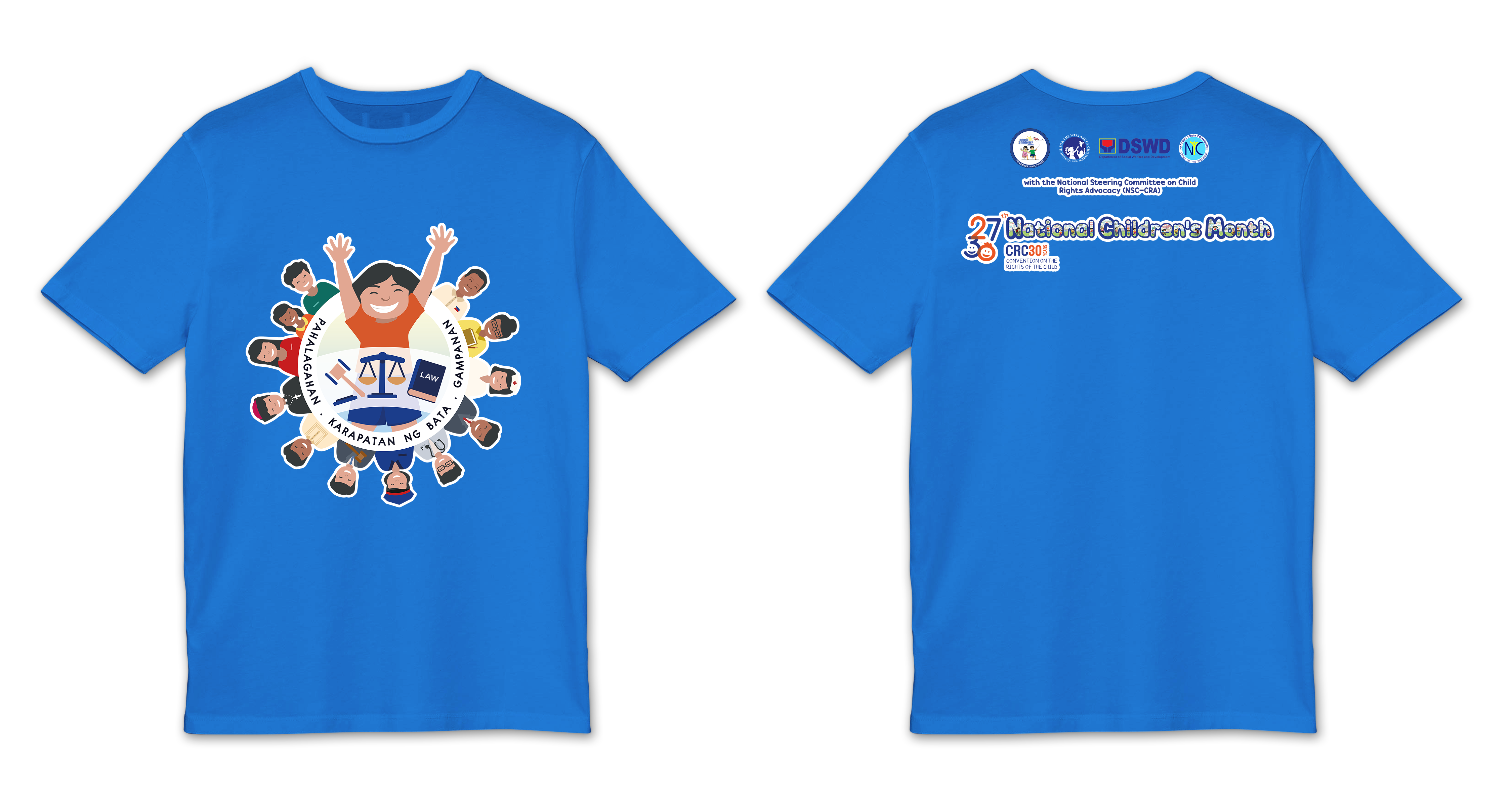 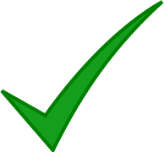 Cổ áo
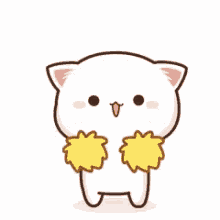 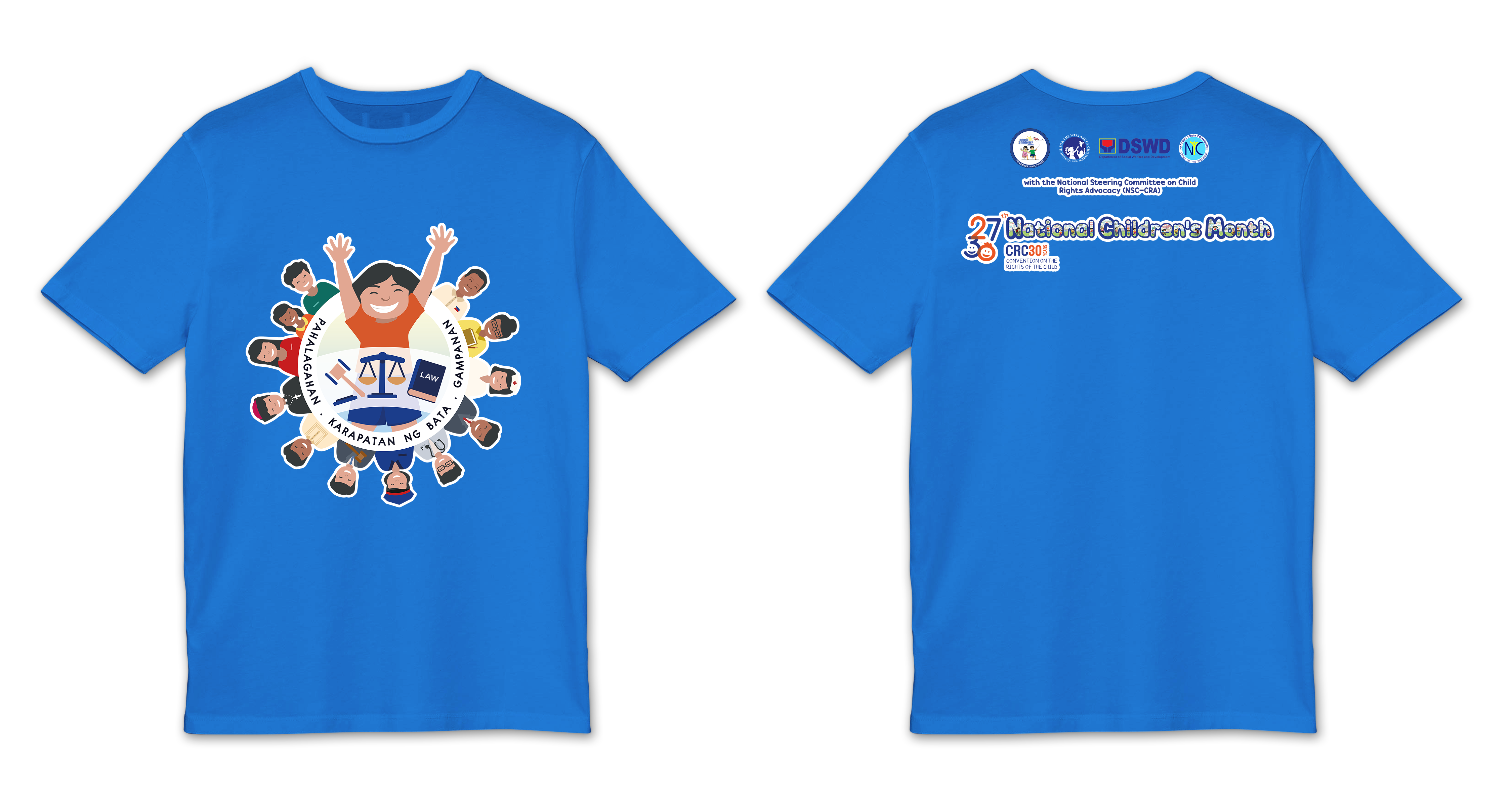 Tay áo
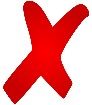 II. TIẾN TRÌNH HOẠT ĐỘNG
Đây là phần nào của áo ?
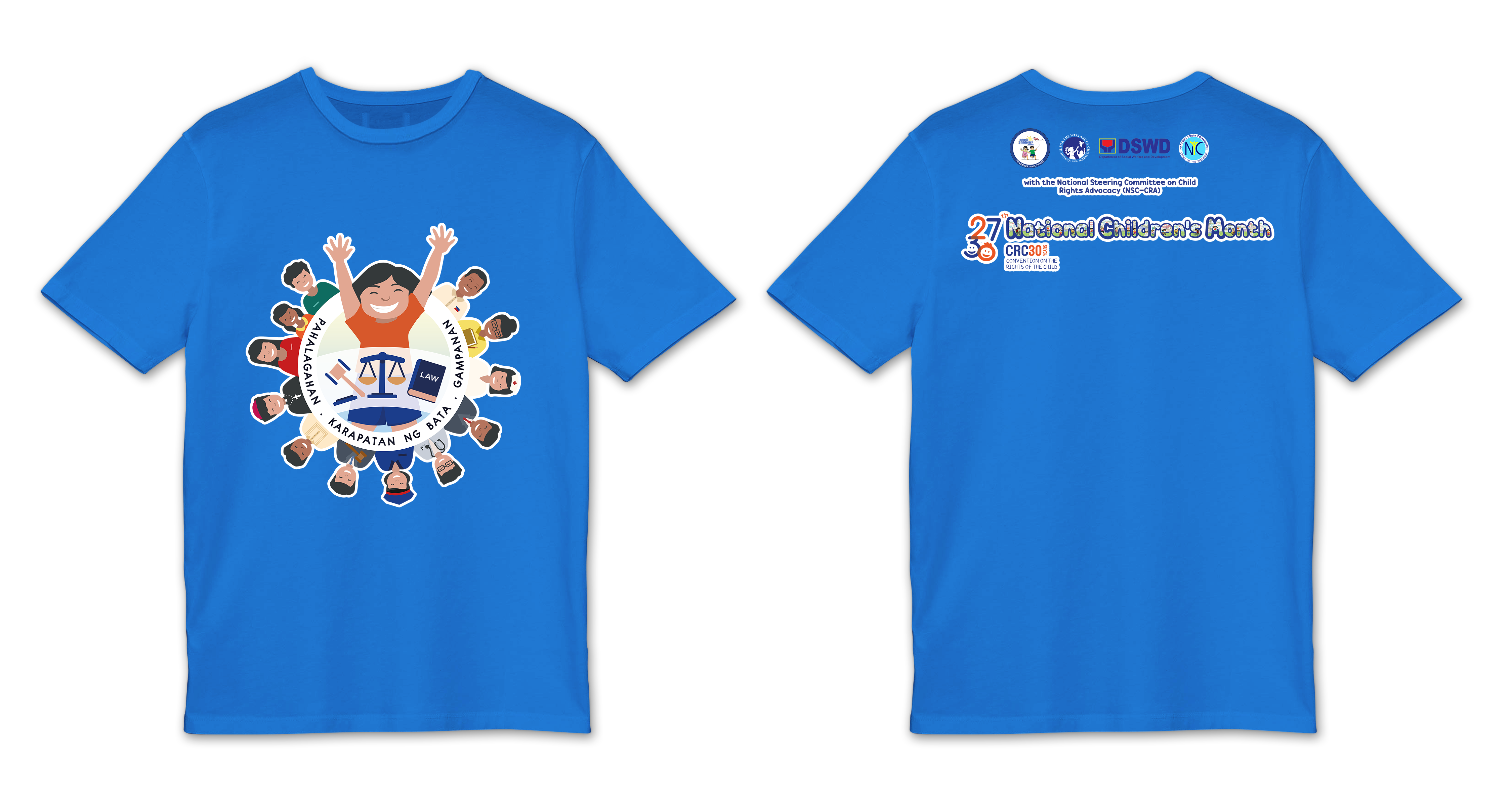 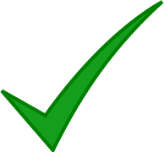 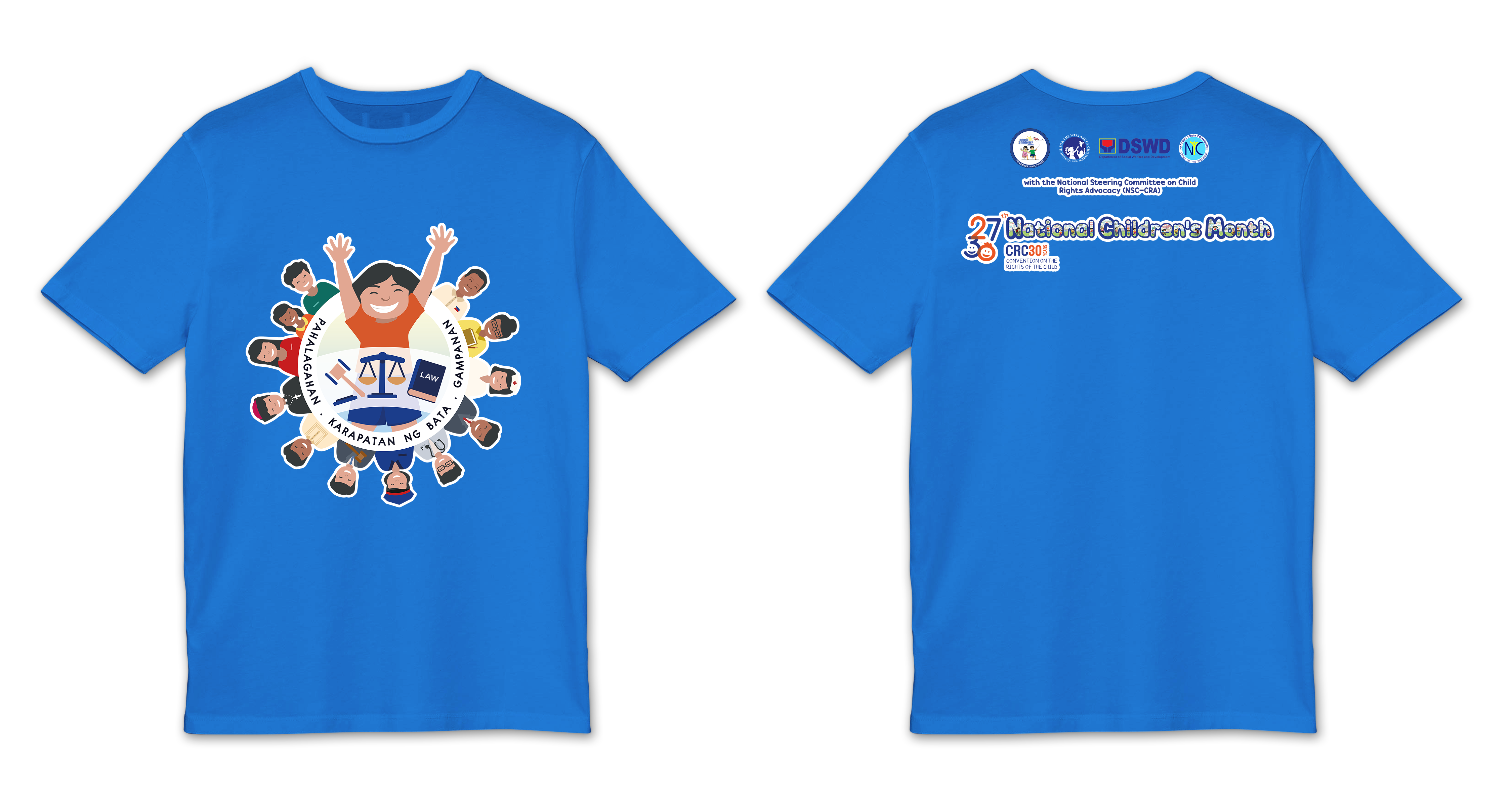 Tay áo
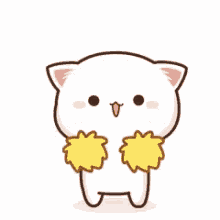 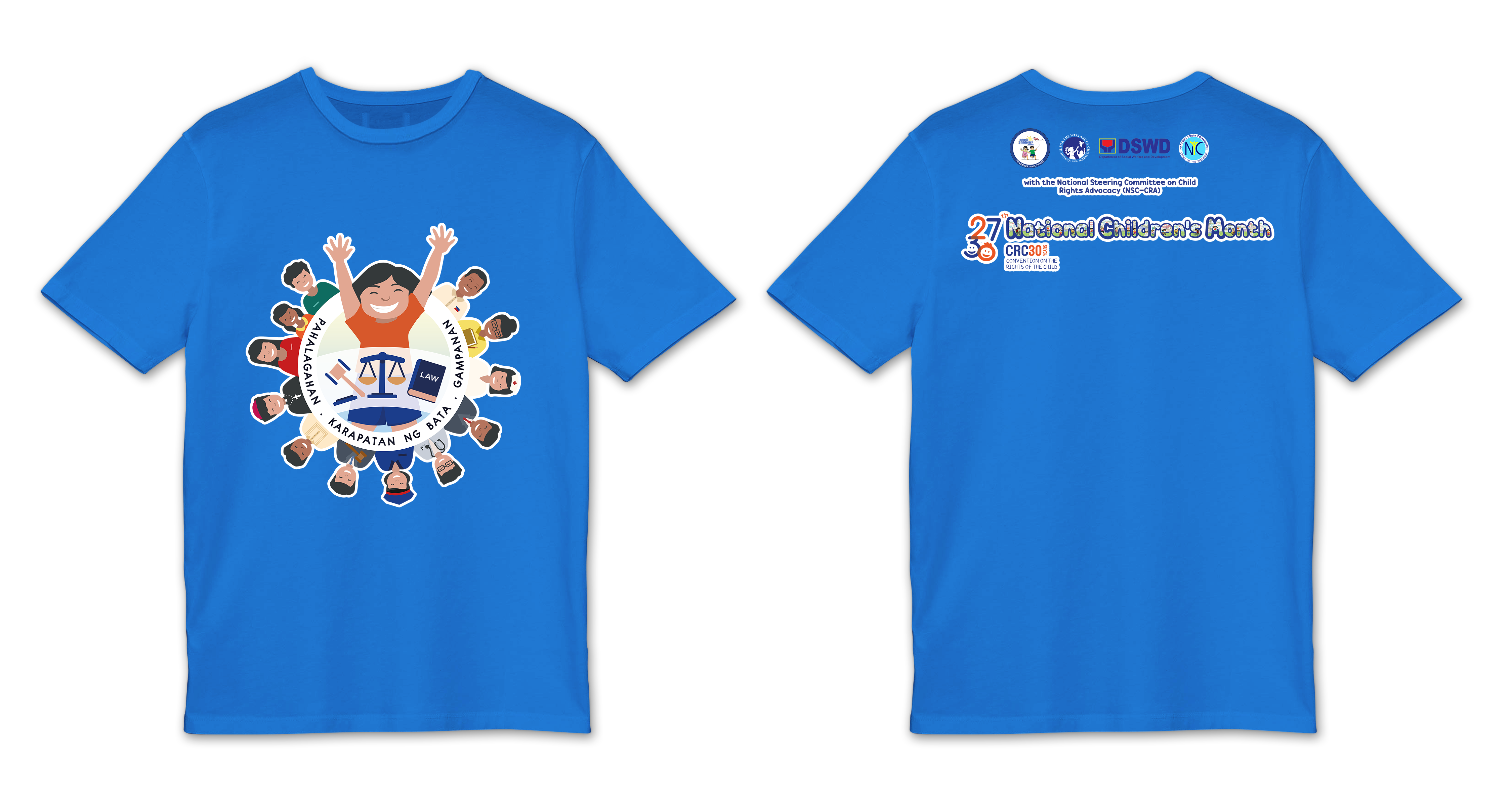 Cổ áo
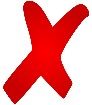 II. TIẾN TRÌNH HOẠT ĐỘNG
Đây là mặt phải hay mặt trái của áo ?
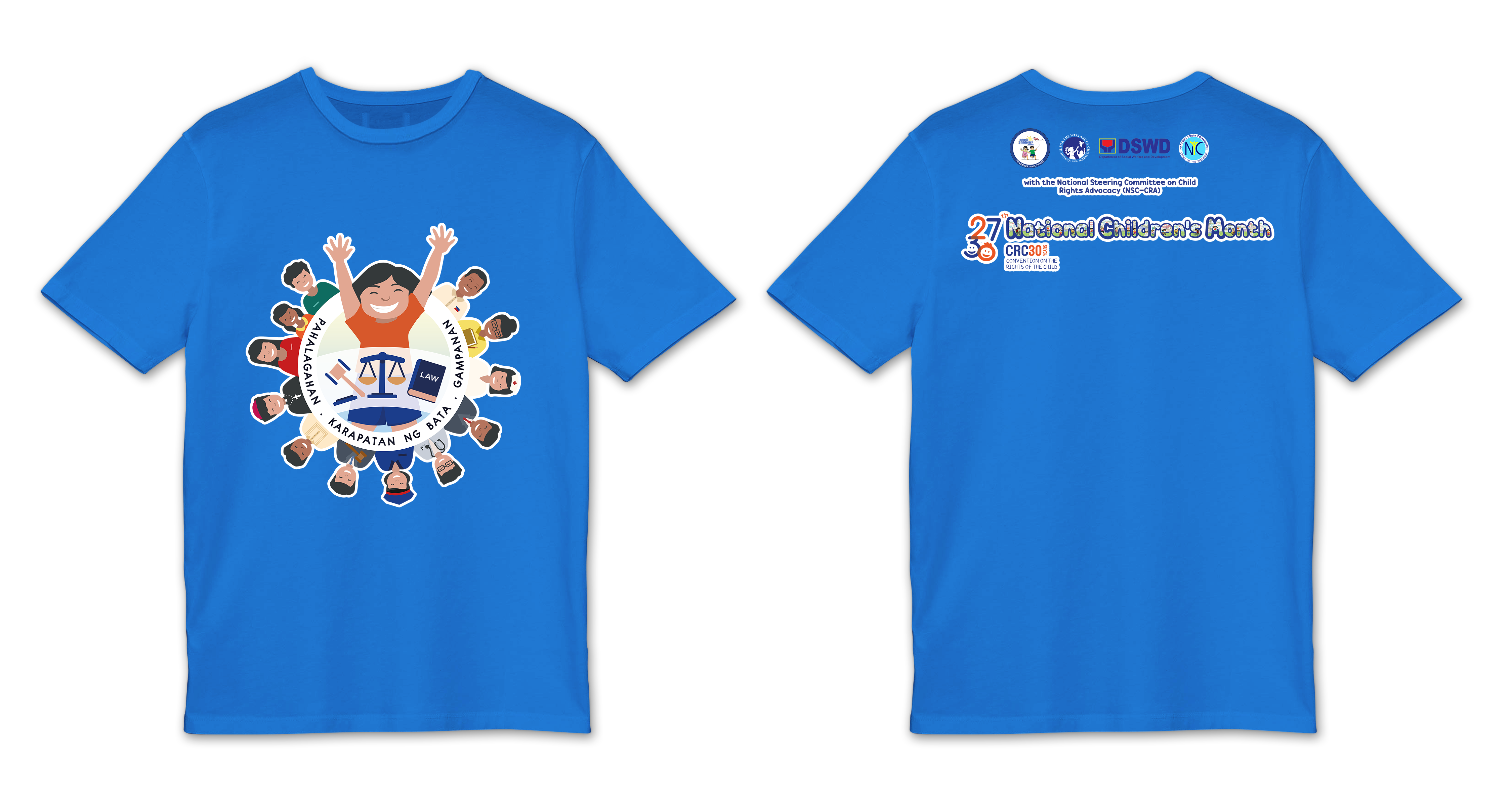 Mặt trái
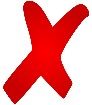 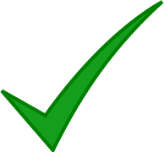 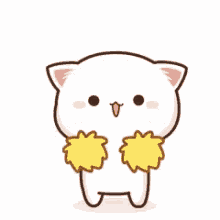 Mặt phải
II. TIẾN TRÌNH HOẠT ĐỘNG
Các con đã trả lời thật là giỏi các câu hỏi của Cô đặt ra, bây giờ các con hãy cùng xem Cô hướng dẫn cách gấp áo nhé !
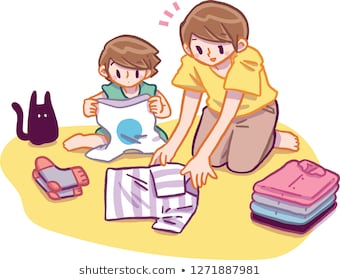 II. TIẾN TRÌNH HOẠT ĐỘNG
Các con cùng lấy áo gấp cùng cô nào. Trước tiên làm gì nào ?
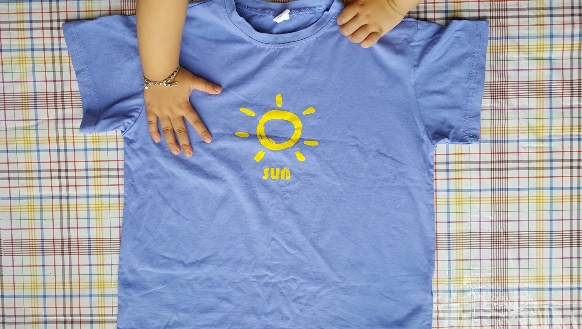 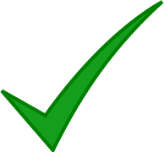 Trải thẳng áo ra
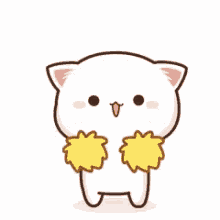 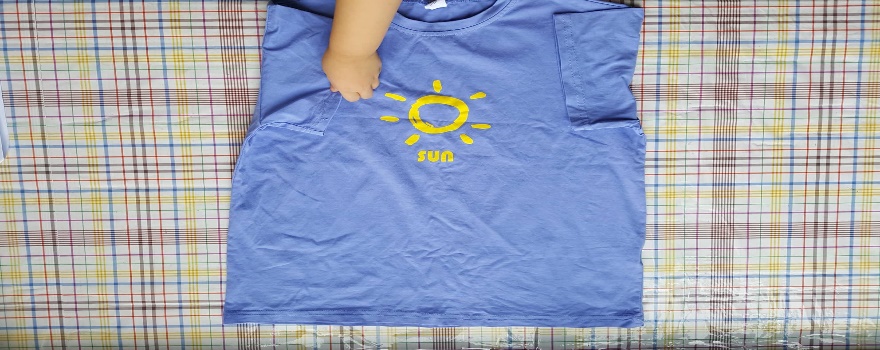 Gấp tay áo
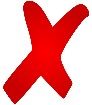 II. TIẾN TRÌNH HOẠT ĐỘNG
Tiếp đến, các con làm gì nào ?
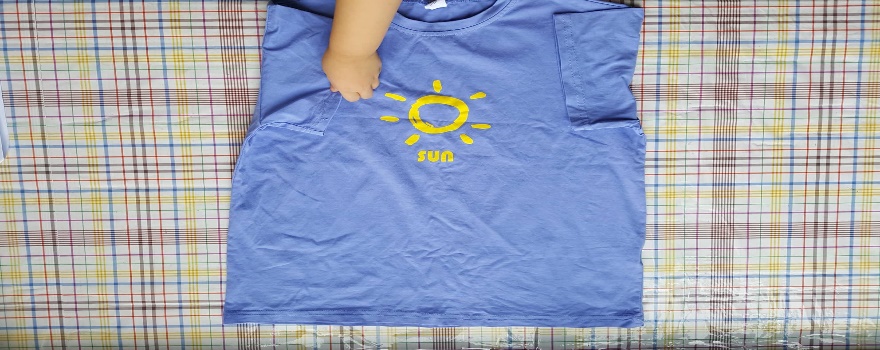 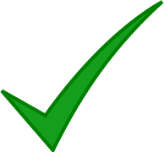 Gấp tay áo
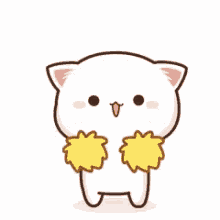 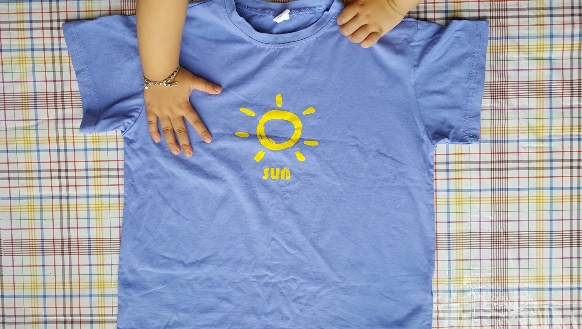 Trải thẳng áo ra
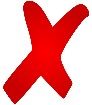 II. TIẾN TRÌNH HOẠT ĐỘNG
Nếu áo ba lỗ, các Con có gấp tay áo không ?
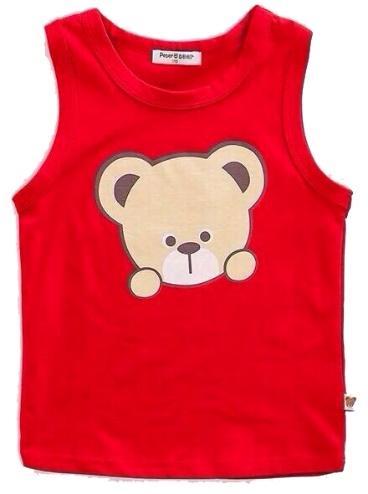 Có gấp tay áo
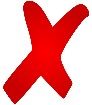 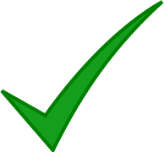 Không gấp tay áo
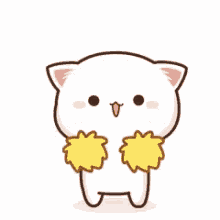 II. TIẾN TRÌNH HOẠT ĐỘNG
Tiếp đến, các con làm gì tiếp theo nào ?
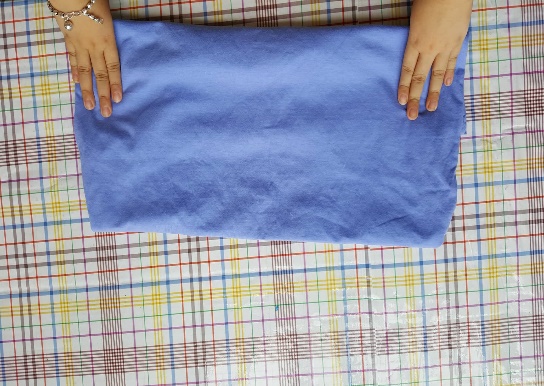 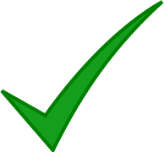 Gấp áo đến hết phần thừa của áo
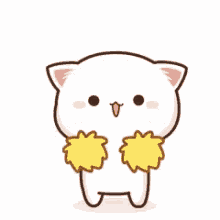 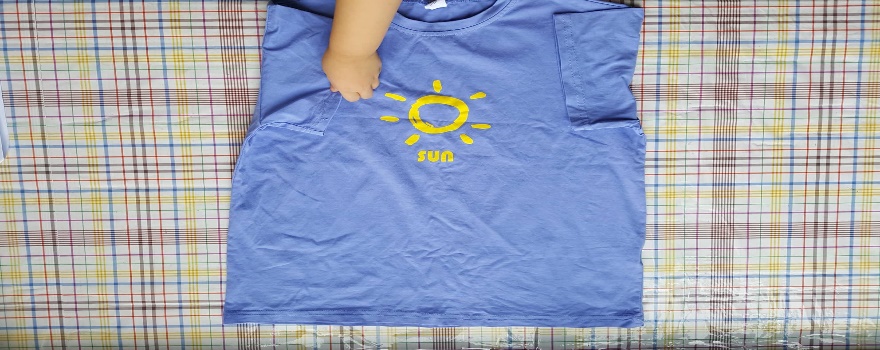 Gấp tay áo
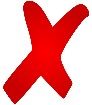 II. TIẾN TRÌNH HOẠT ĐỘNG
Cuối cùng, các con làm gì nào ?
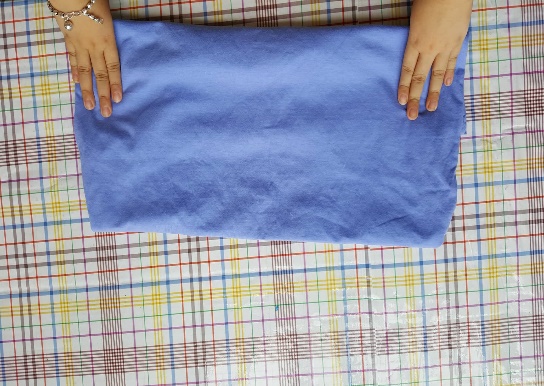 Gấp hết phần thừa của áo
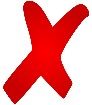 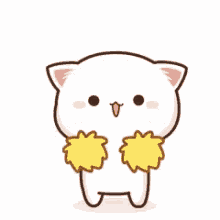 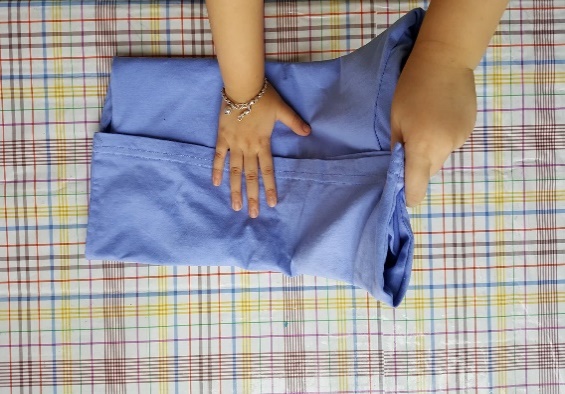 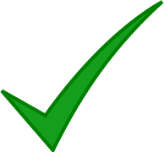 Quay dọc, gấp đôi lại
II. TIẾN TRÌNH HOẠT ĐỘNG
Các con xem đây là quần gì nhé ?
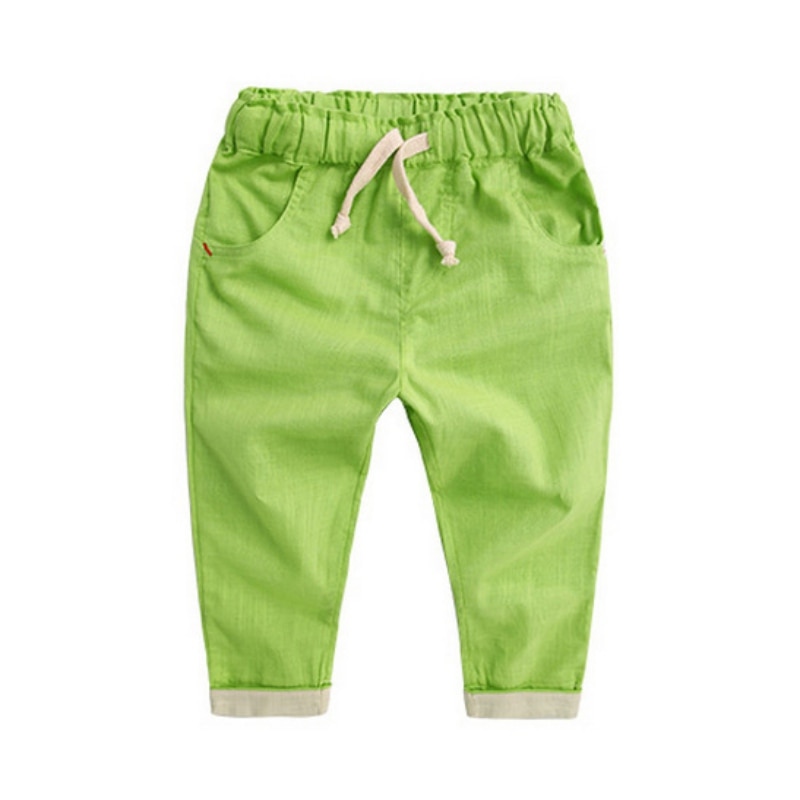 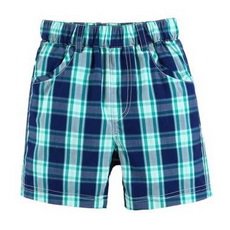 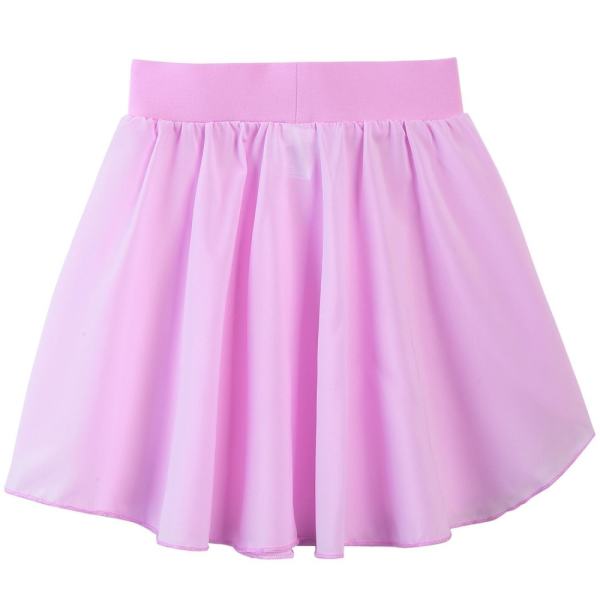 II. TIẾN TRÌNH HOẠT ĐỘNG
Các con xem đây là quần gì nhé ?
Lưng quần
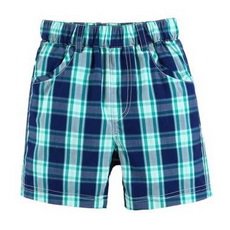 Ống quần
II. TIẾN TRÌNH HOẠT ĐỘNG
Các con đã trả lời thật là giỏi các câu hỏi của Cô đặt ra, bây giờ các con hãy cùng xem Cô hướng dẫn cách gấp quần nhé !
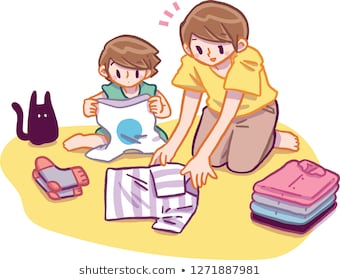 II. TIẾN TRÌNH HOẠT ĐỘNG
Các con cùng lấy quần gấp cùng cô nào. Trước tiên làm gì nào ?
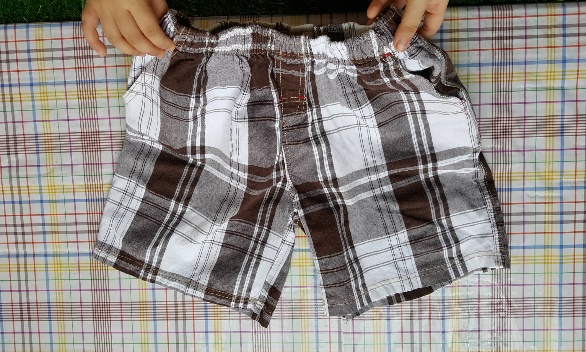 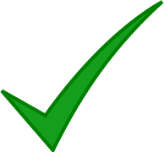 Trải thẳng quần ra
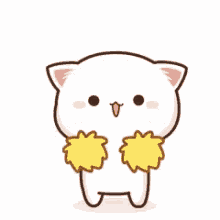 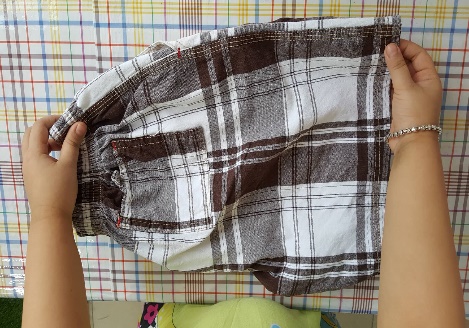 Gấp quần lại
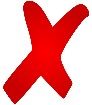 II. TIẾN TRÌNH HOẠT ĐỘNG
Tiếp đến làm gì nào ?
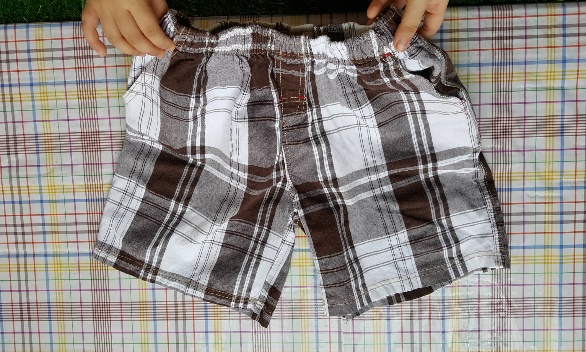 Trải thẳng quần ra
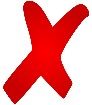 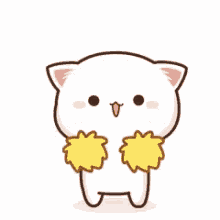 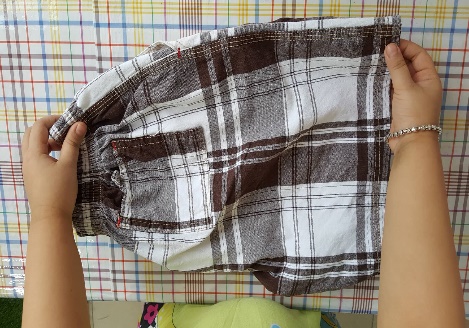 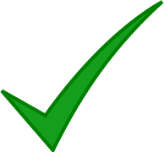 Gấp quần lại
II. TIẾN TRÌNH HOẠT ĐỘNG
Các con vừa gấp xong quần đùi, quần dài và váy cũng gấp tương tự dài như vậy. Các con hãy chú ý xem Cô hướng dẫn nhé ?
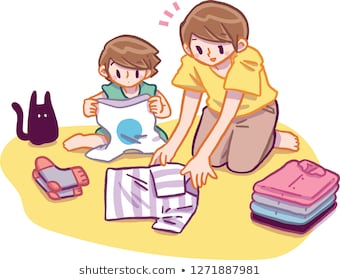 II. TIẾN TRÌNH HOẠT ĐỘNG
Các con đã xem Cô hướng dẫn các gấp các loại áo quần và rất giỏi khi đã trả lời đúng các câu hỏi của Cô. Bây giờ các con hãy lấy áo quần của mình mang theo hôm nay ra gấp thi đua xem ai gấp đúng và đẹp được tặng một túi để áo quần ?
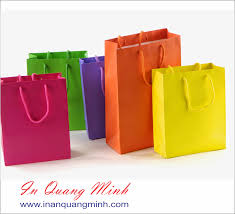 III. KẾT THÚC
Cô cùng trẻ hát bài “Giờ nào việc nấy”
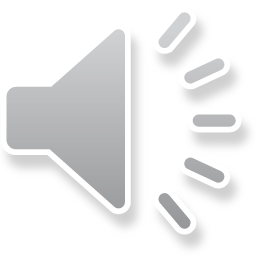 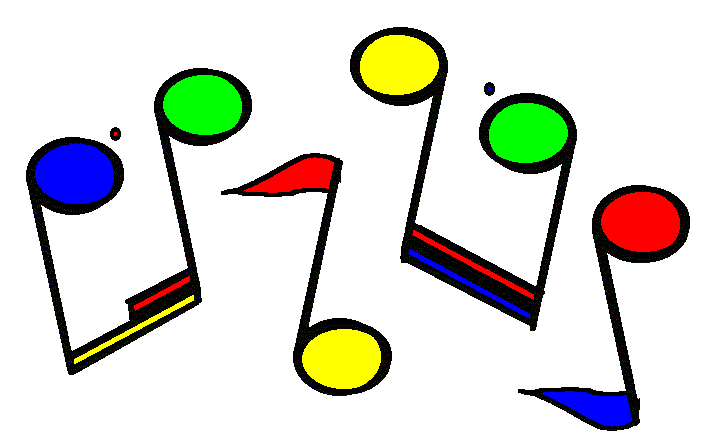